人教精通版四年级下册
Unit2 There are forty students in our class.
WWW.PPT818.COM
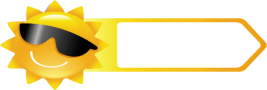 Warm-up
Let’s chant
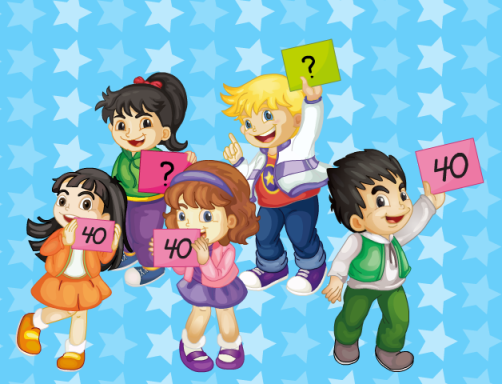 （单击图片可播放动画）
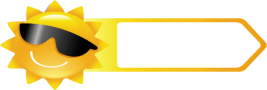 Lead-in
Free talk
How many teachers are there in our 
school?
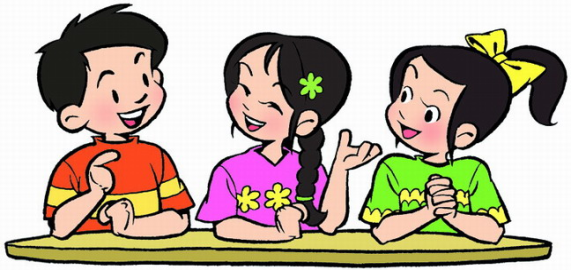 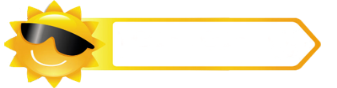 Presentation
Let’s learn
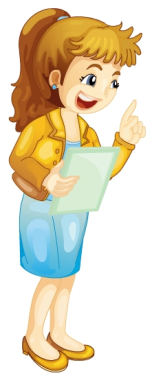 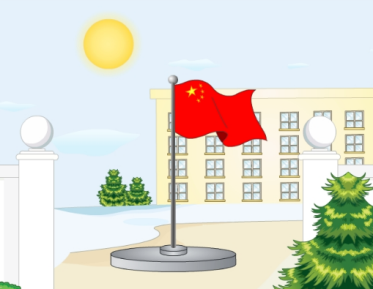 teacher
school
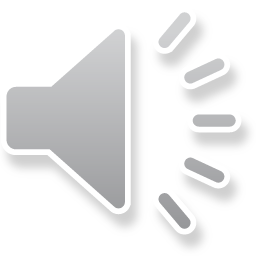 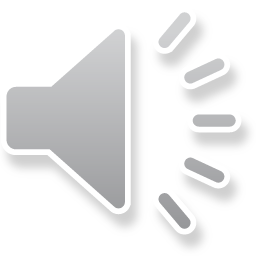 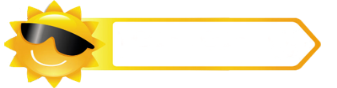 Presentation
Look and Think
Who are they?
Where are they?
What are they talking about?
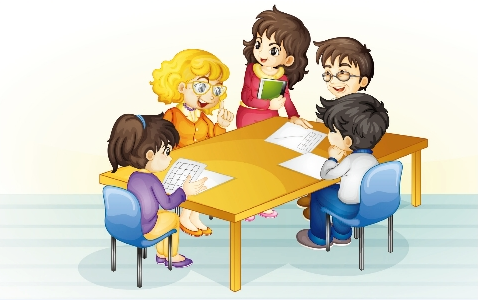 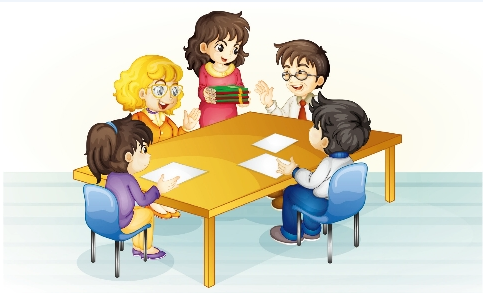 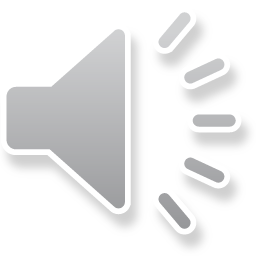 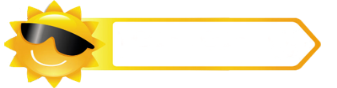 Presentation
Listen and say
How many teachers are there in the man’s school?
There are fifty teachers in his
school.
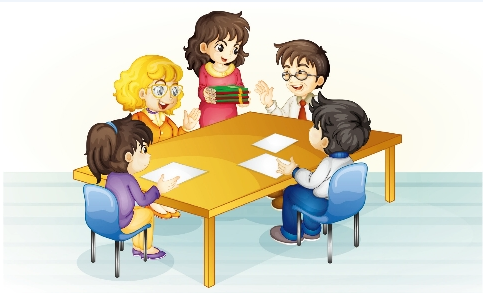 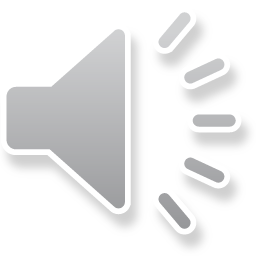 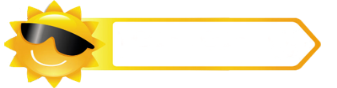 Presentation
Listen and say
How many teachers are there in Miss White’s  school?
There are sixty teachers in her
school.
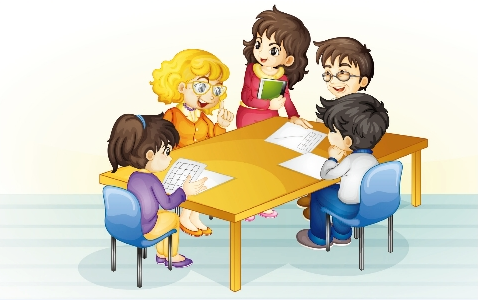 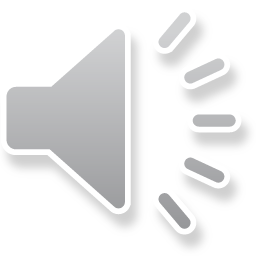 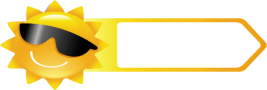 Practice
Follow to read
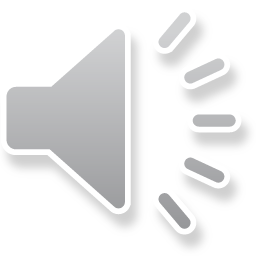 Hello, Miss White! Welcome to our school!
Thank you! How many teachers are there 
in your school?
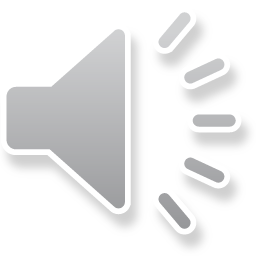 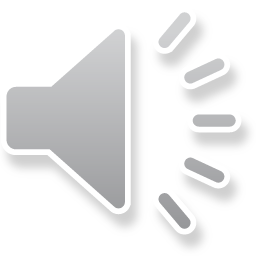 There are fifty.
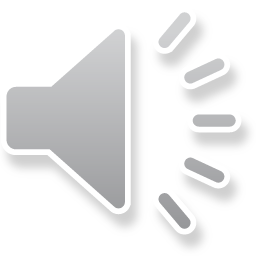 How about your school?
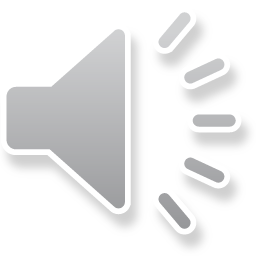 There are sixty teachers in our school.
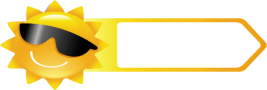 Practice
Role play
...
...
...
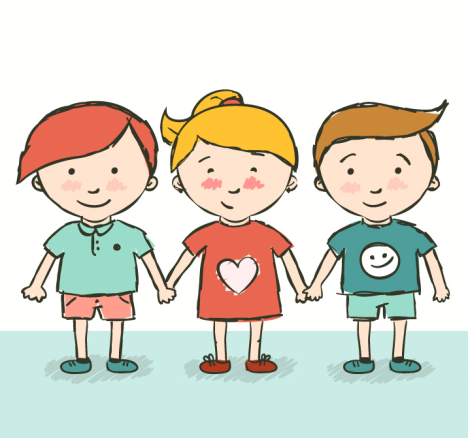 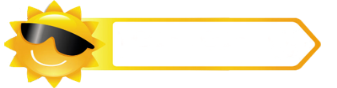 Presentation
Let’s learn
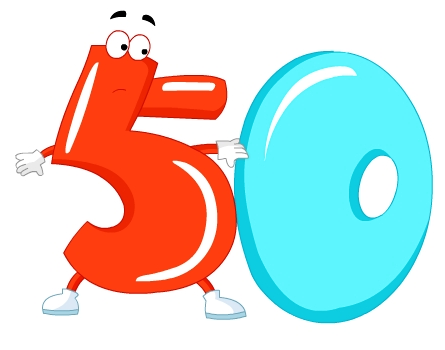 fifty
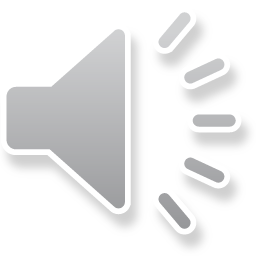 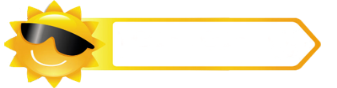 Presentation
Let’s learn
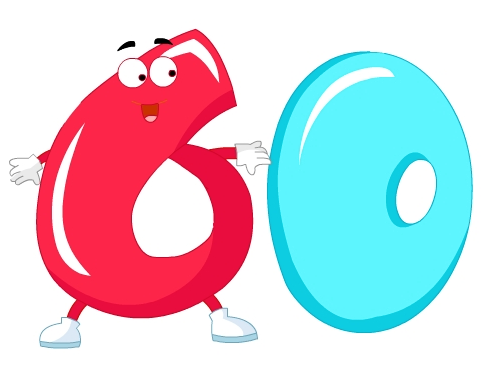 sixty
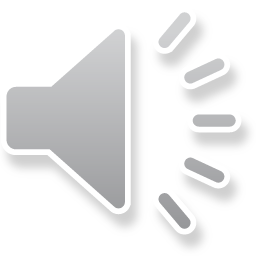 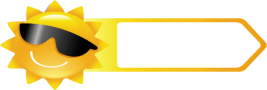 Practice
Let’s do a survey
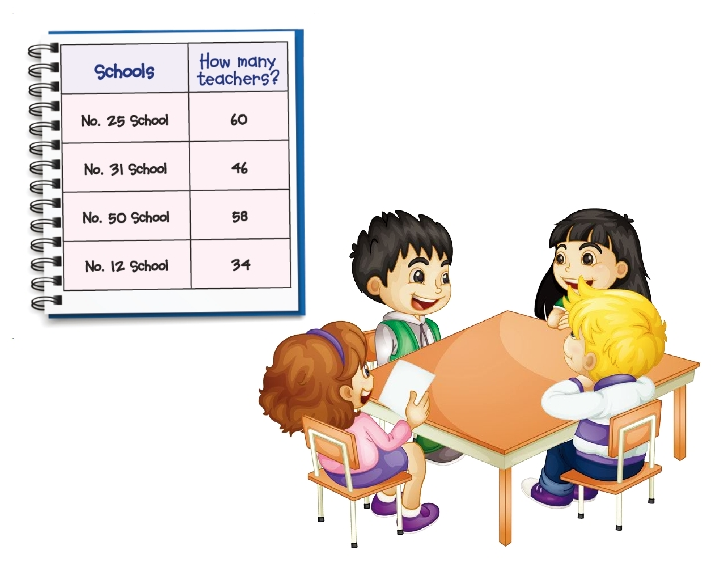 How many teachers are there in your school?
There are sixty.
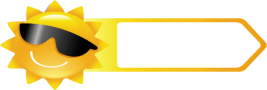 Practice
Make a new conversation
how many    there are
students      class  teacher        school
fifty              sixty
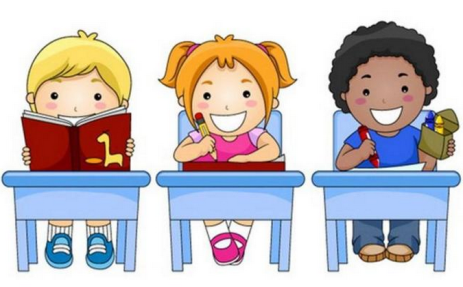 Summary
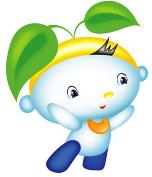 1. 本课重点学习的单词是什么？
fifty
sixty
teacher
school
2. 本课的重点句型是什么？
How many teachers are there in your school?
There are fifty.
Homework
1. 跟读课文Just talk部分的录音，注意语音、语调。
2. 调查自己学校的教师和学生人数，并仿照本课对话，编写一段新的对话。
3. 预习Lesson10。
Close